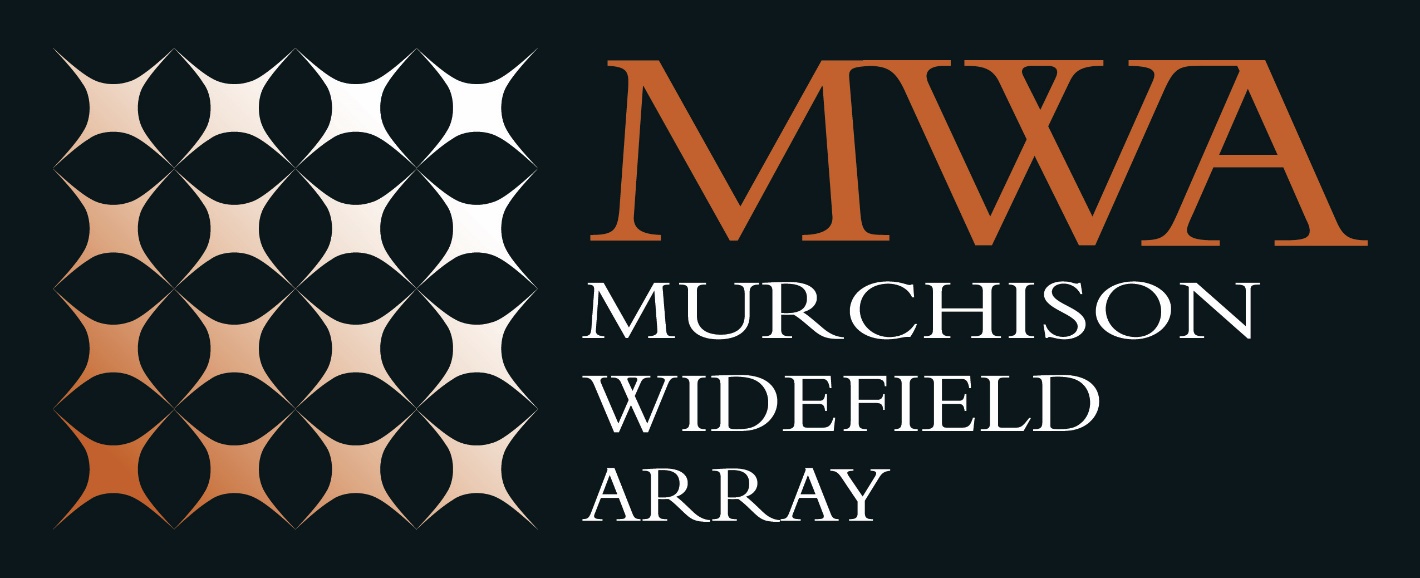 MWA Archive Update & Retrospective
27th July 2023, MWA Project Meeting
10th Anniversary of the MWA!
Greg Sleap – MWA Data Manager
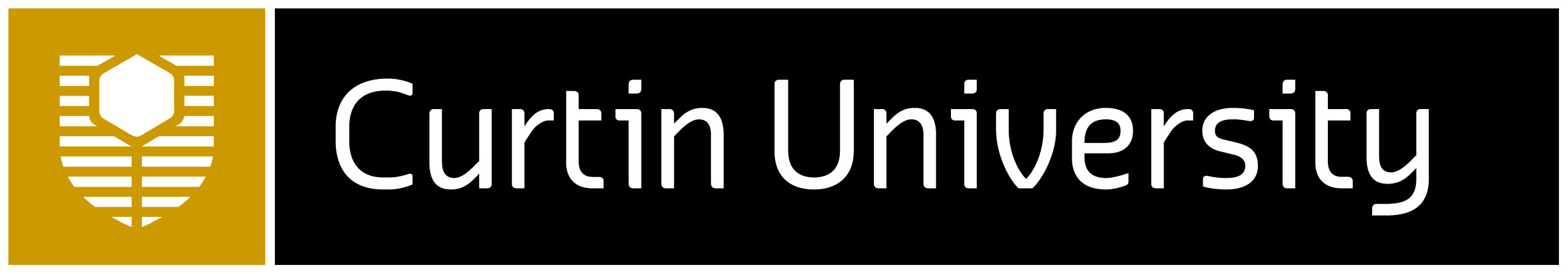 2023A MWA Project Meeting
1
[Speaker Notes: Hi everyone! 
I’m really sorry I cannot be there in person! MWA Cupcakes

I have really enjoyed hearing all of the love the archive has been getting at this project meeting. 

The amazing science that comes out of all this data is one of the reasons I love this job and being part of the MWA so much!

Also apologies in advance if I cough]
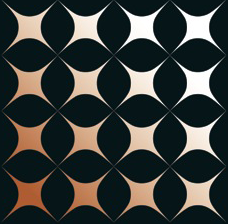 Partner Institutions
Acknowledgement of Country
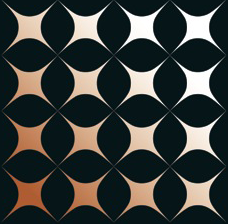 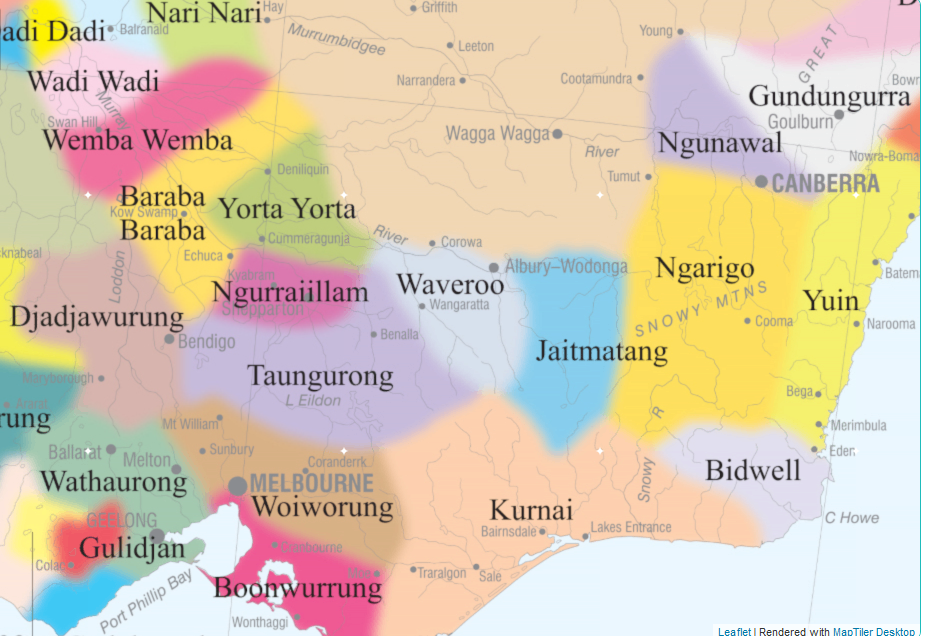 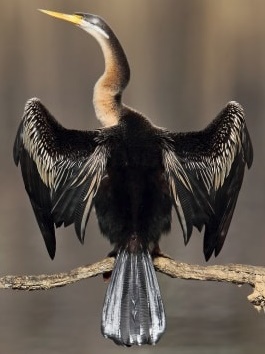 Image: Chris Tzaros (Birds Bush and Beyond)
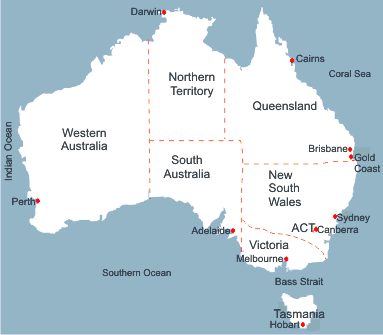 Map: Gold Coast Australia Travel Tips.com
I am here (just a few km south of Wangaratta)
2023A MWA Project Meeting
2
[Speaker Notes: I’d like to start by acknowledging the Traditional Owners of the land on which I am presenting to you today, the Bpangerang people and pay my respects to Elders past and present.

The name “Wangaratta” means “Long Necked Cormorant” in Bpangerang Language]
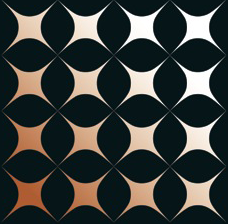 Partner Institutions
MWA Archive Update & Retrospective
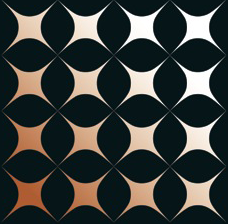 New Starters
MWA Archive Volume Update
MWA Archive Timeline
Data Retention Update
MWA ASVO & System Updates
2023A MWA Project Meeting
3
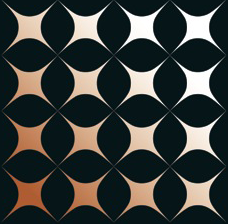 Partner Institutions
New Starters!
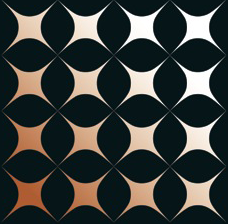 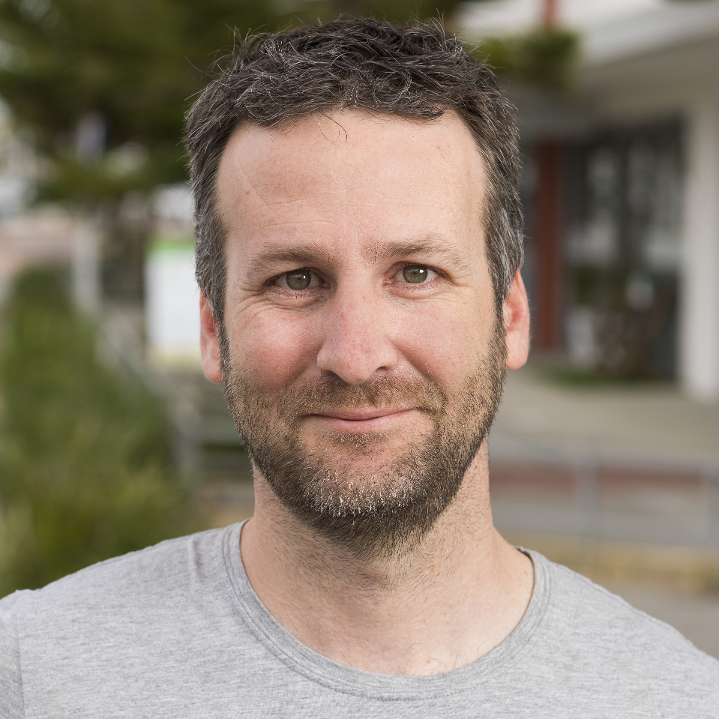 Greg Sleap
Team lead
MWAX archiving/data Mgt
Sysadmin
Mouriyan Rajendran
Chitru Shrestha
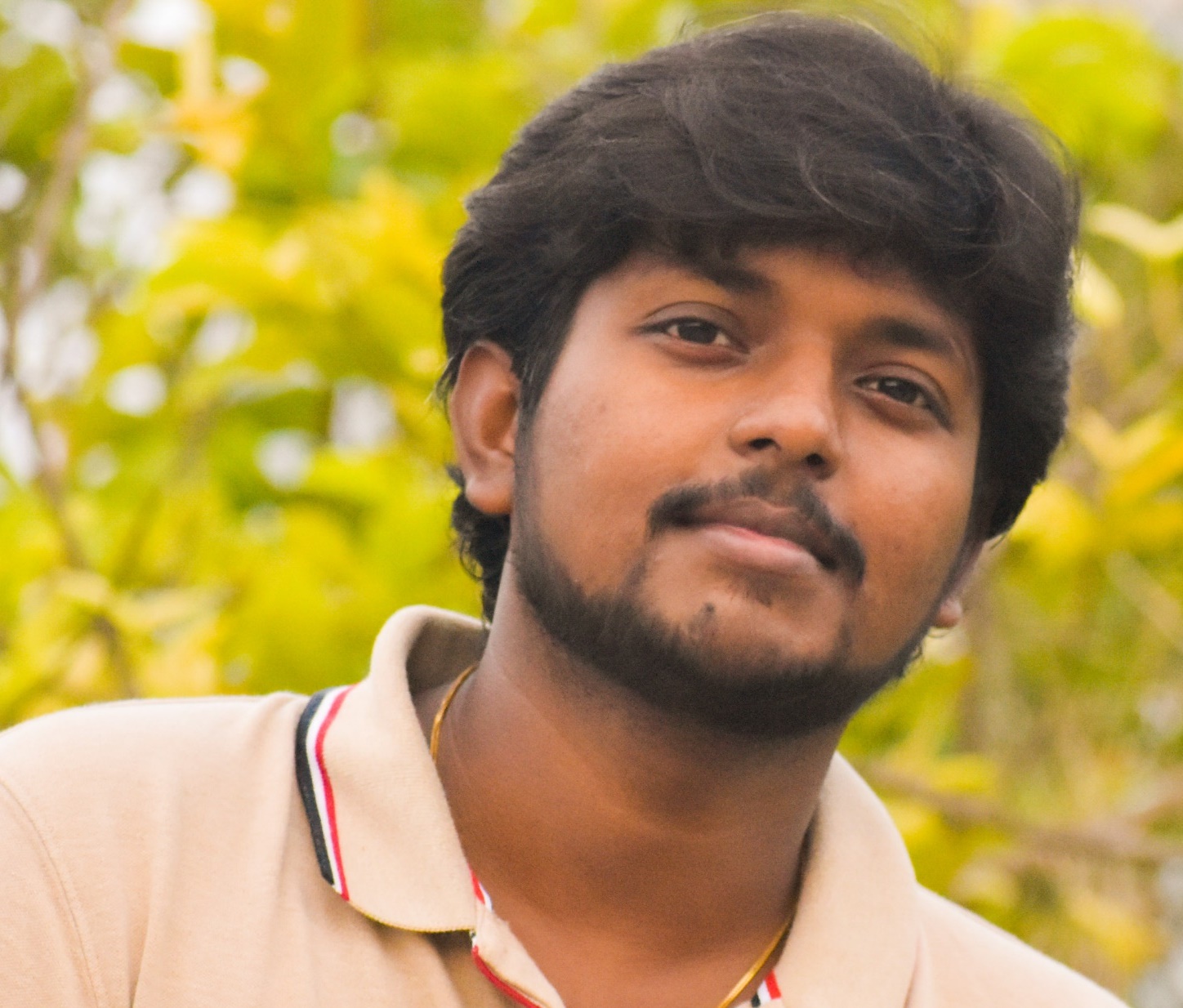 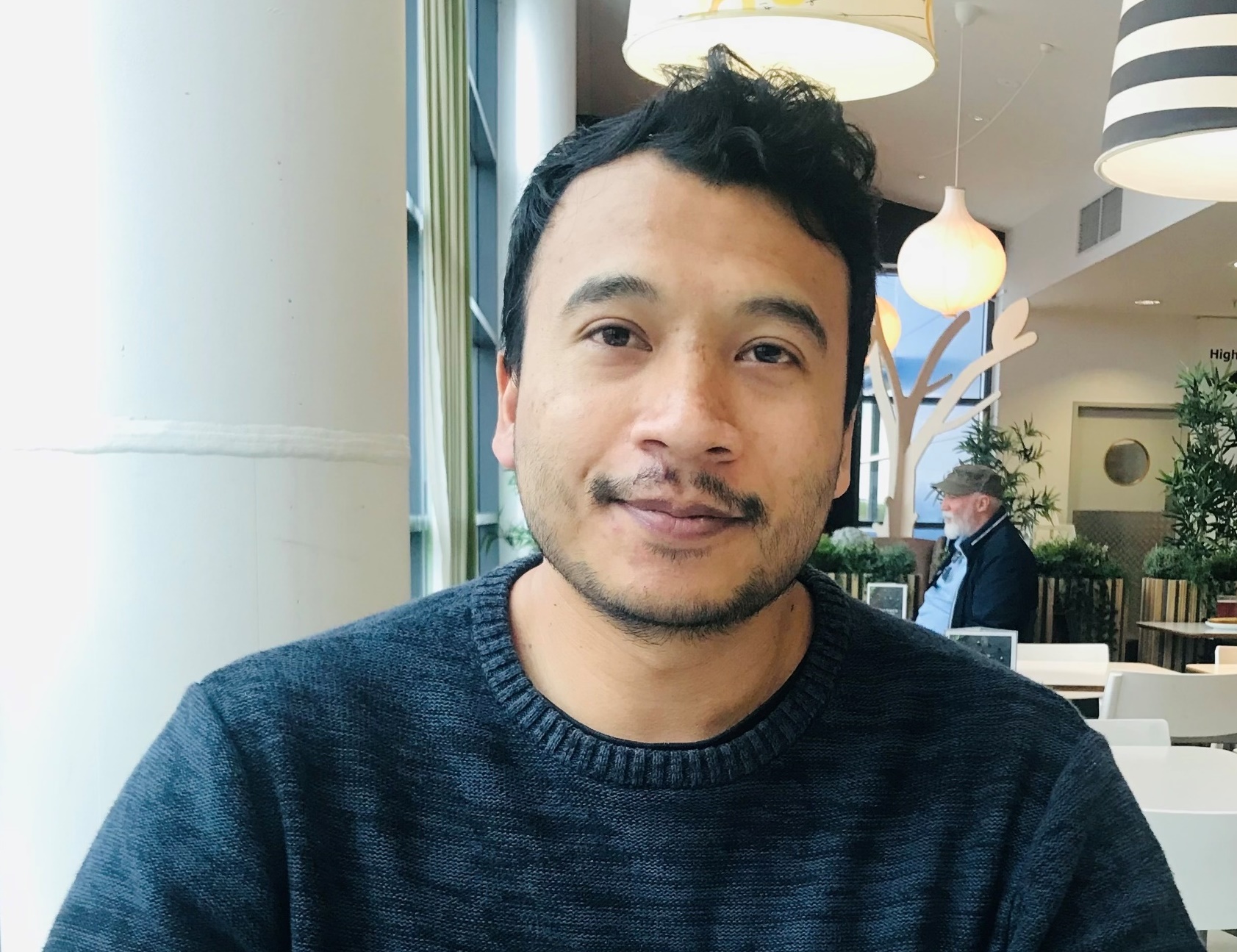 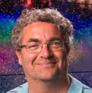 Andrew Williams
 MWA/MRO M&C
Web services
Sysadmin
Dev Null
AusSRC
EoR pipeline/quality
Calibration
Birli/Hyperdrive
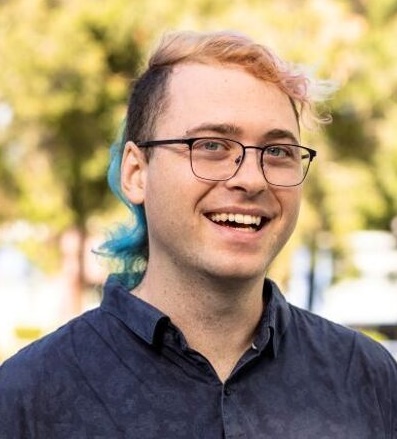 Luke Williams
MWAX UDP
MWAX correlator
MWAX beamforming
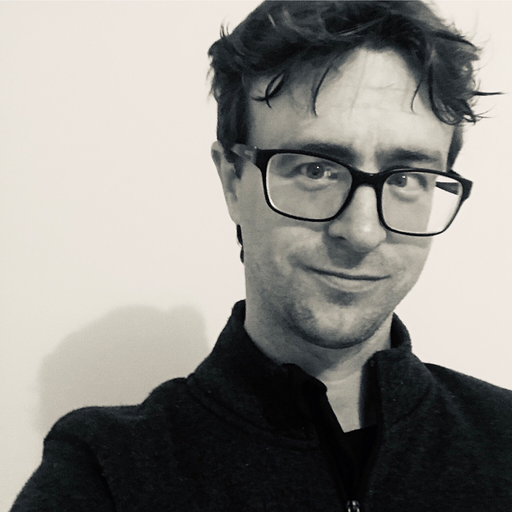 2023A MWA Project Meeting
4
[Speaker Notes: Two decades of professional experience between them]
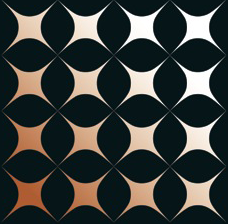 Partner Institutions
ARDC Data Collections
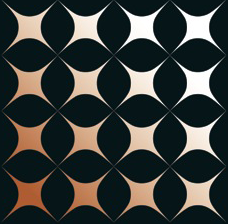 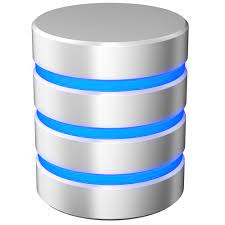 “Collections of National Significance” project complete:
EoR Raw Data (2014 - 2015) ~0.6 PB
GLEAM Survey Raw Data (2013-2015) ~0.9 PB
SMART Survey Raw Data (2018-2019) ~ 1.0 PB
SMART Survey Raw Data (2020-2021) ~ 1.0 PB
Galactic Plane data (2013-2022) ~3.0 PB (-11° to +11 ° Gal. lat.)
https://asvo.mwatelescope.org/collections
Pawsey has added ~6.5PB on Acacia for Collections
Collections are “ring-fenced” storage (not considered for deletions)
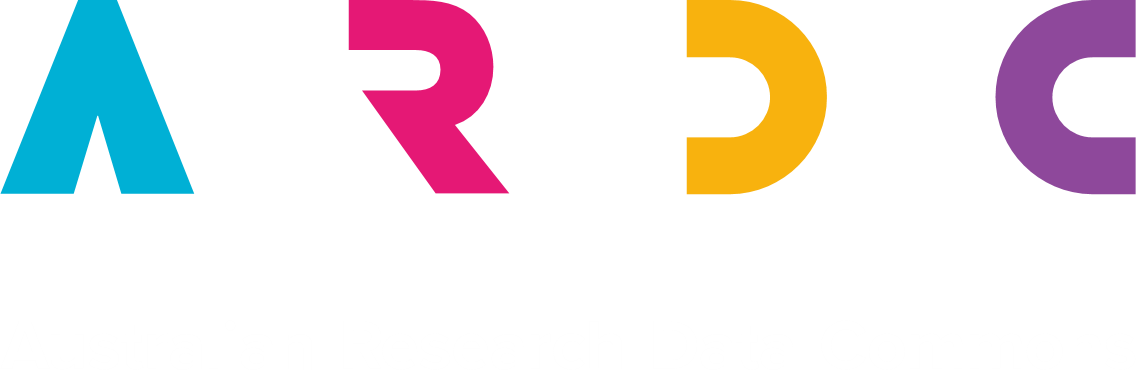 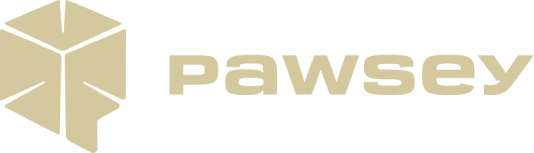 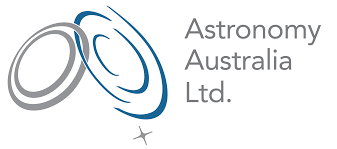 2023A MWA Project Meeting
5
[Speaker Notes: Thanks to ARDC, Pawsey and Mia and Aoife]
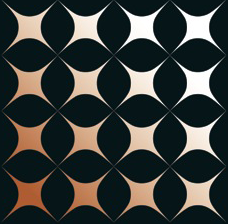 Partner Institutions
Archive Volume Update
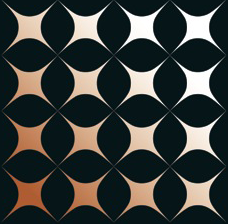 48.7 PB / 57.4 PB

(+7.4 PB from ARDC Collections)

Acacia:    11.7  / 17.4 PB
Banksia:  37.0 / 40.0 PB
Remaining: 8.7 PB ~15%

611K+ observations in
148 Projects
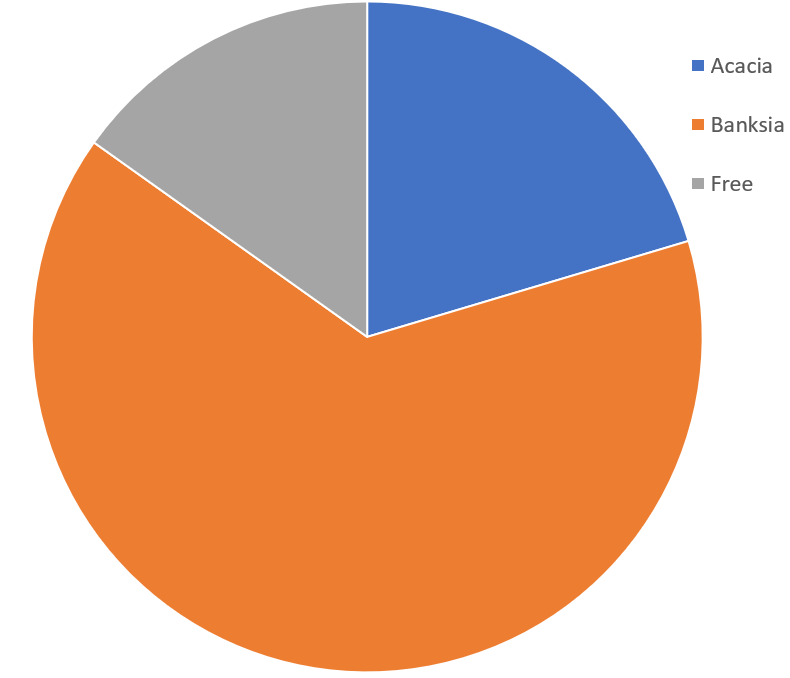 Acacia
(Disk)
Free
Banksia
(Tape)
2023A MWA Project Meeting
6
[Speaker Notes: Thanks for all of the archive love at this project meeting!]
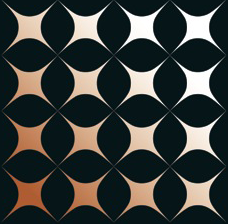 Partner Institutions
Archive Volume (all time)
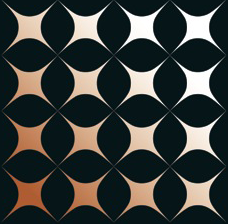 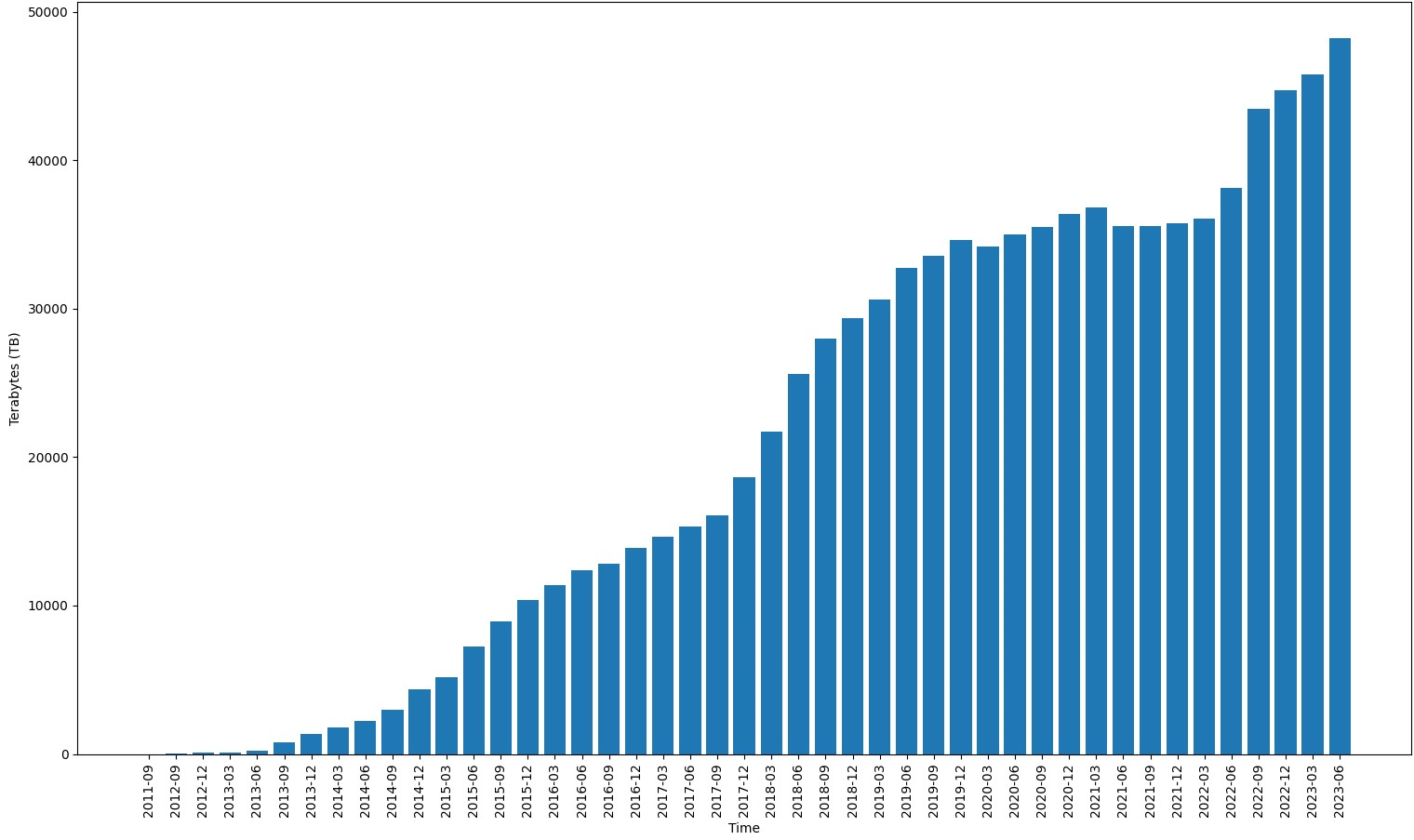 MWAX
48.7 PB
Phase 2
2023A MWA Project Meeting
7
[Speaker Notes: If you count data which has been deleted, then we have ingested 61.9 PB!]
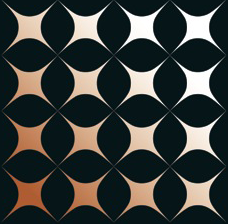 Partner Institutions
Archive Ingest (all time)
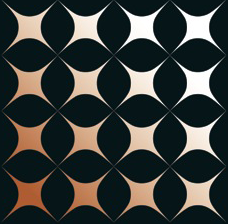 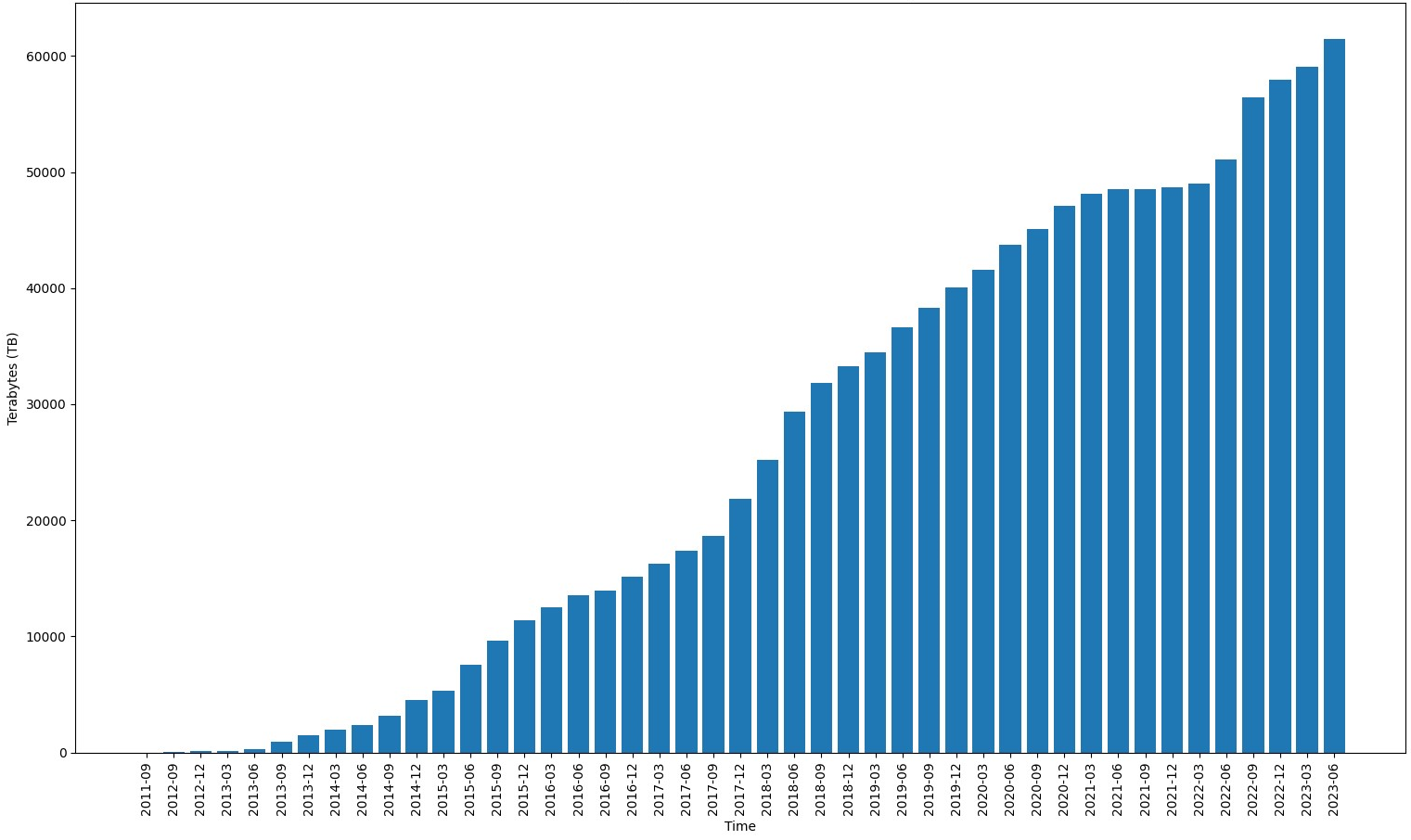 61.9 PB
2023A MWA Project Meeting
8
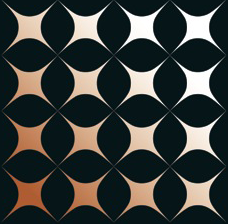 Partner Institutions
Archive Volume (last 6 months)
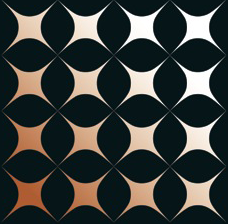 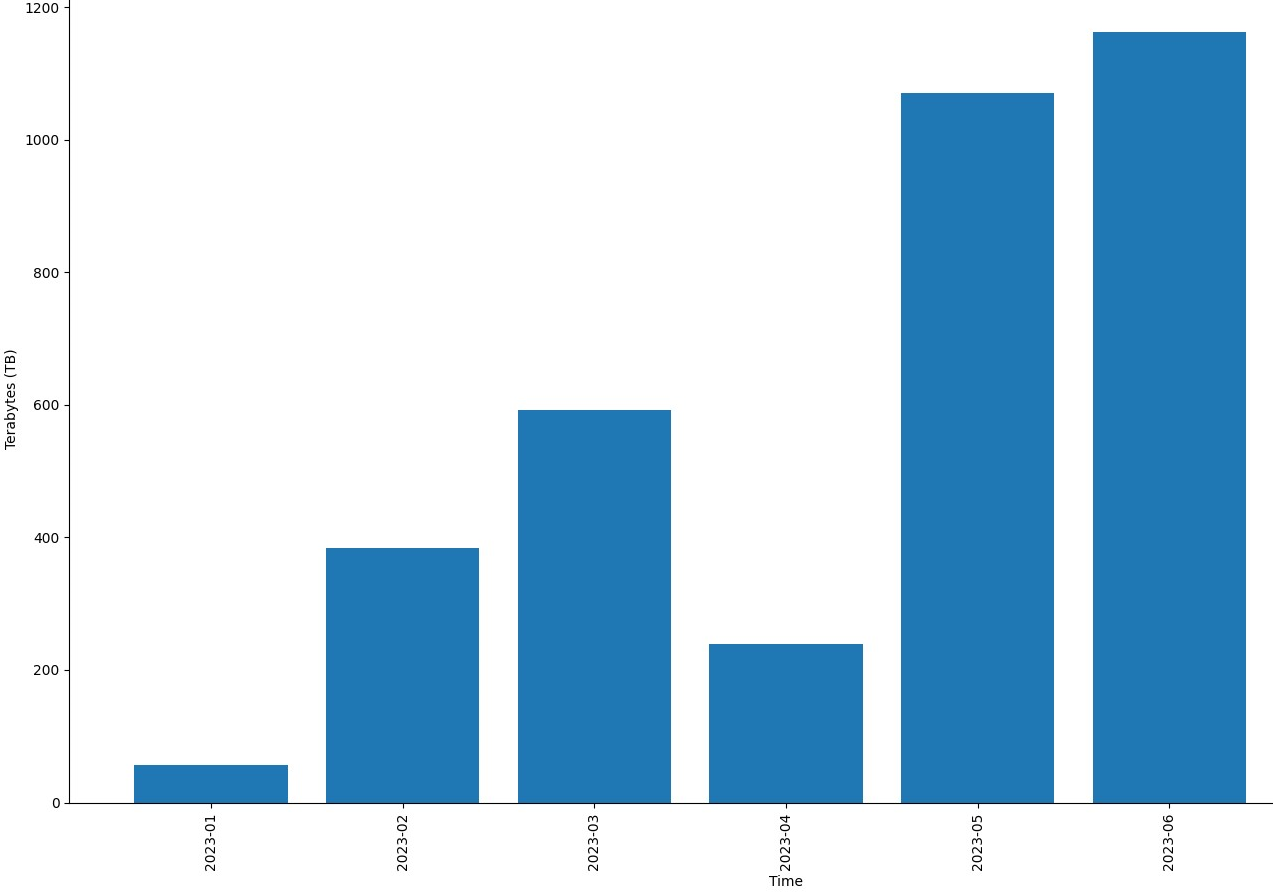 2023A MWA Project Meeting
9
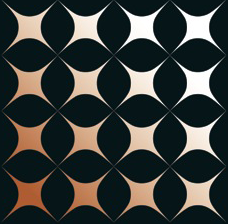 Partner Institutions
Archive Volume (last 6 months)
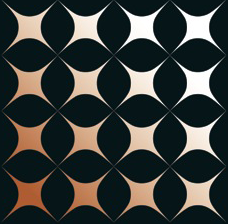 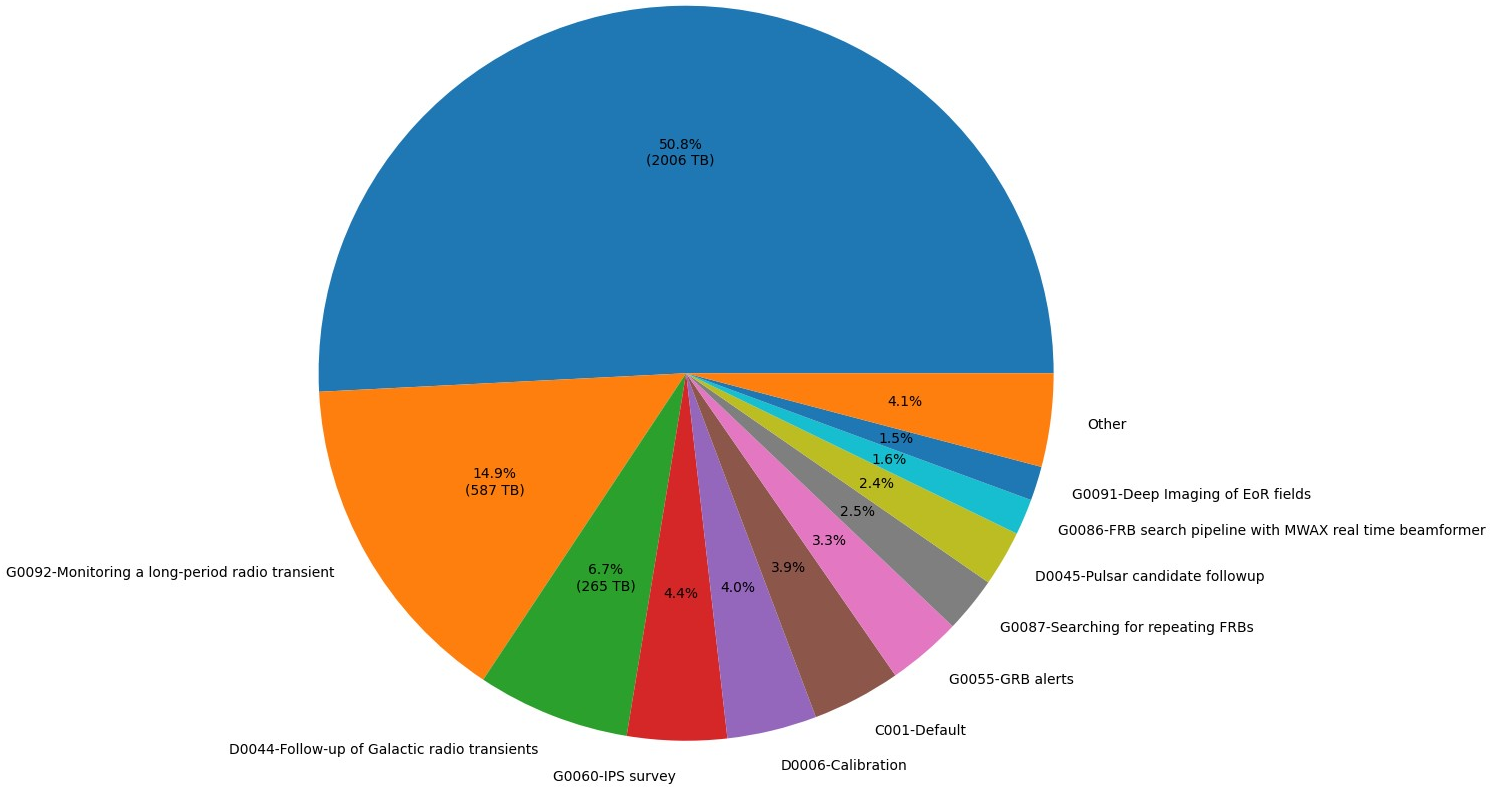 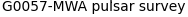 2023A MWA Project Meeting
10
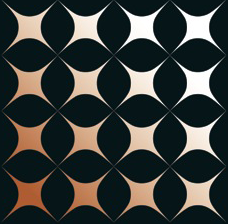 Partner Institutions
Archive Volume (all time)
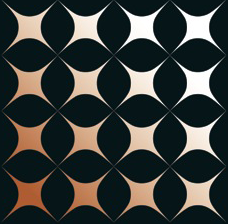 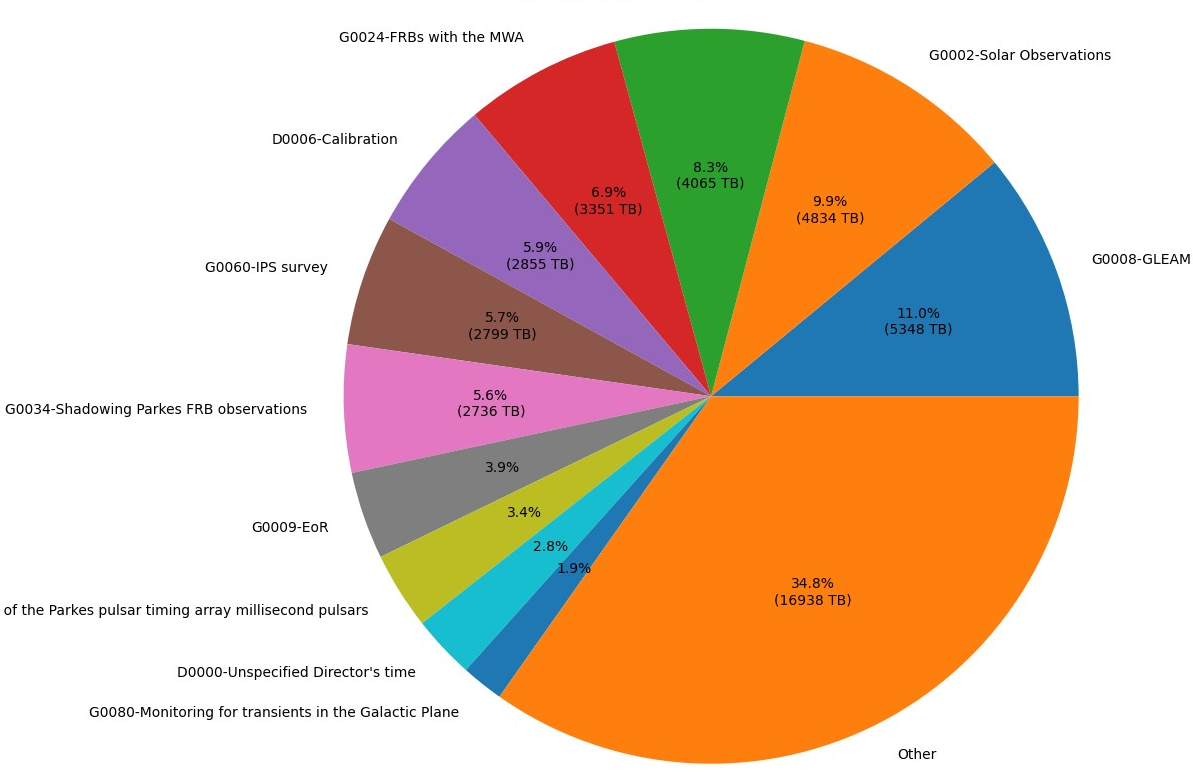 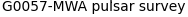 G0021 Low-frequency investigations
2023A MWA Project Meeting
11
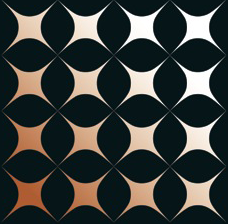 Partner Institutions
MWA Archive & Systems timeline
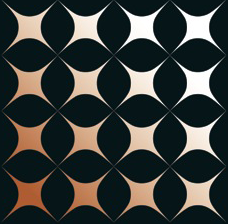 2023A MWA Project Meeting
12
<2013
13
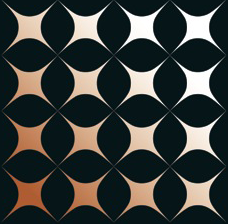 Partner Institutions
<2013
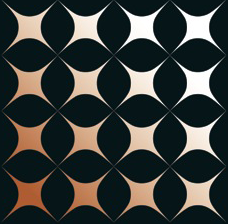 32T
Andrew Williams
ICRAR UWA DIA team + Curtin start
early NGAS testing / Benchmarking
Sneaker-net!
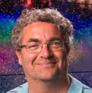 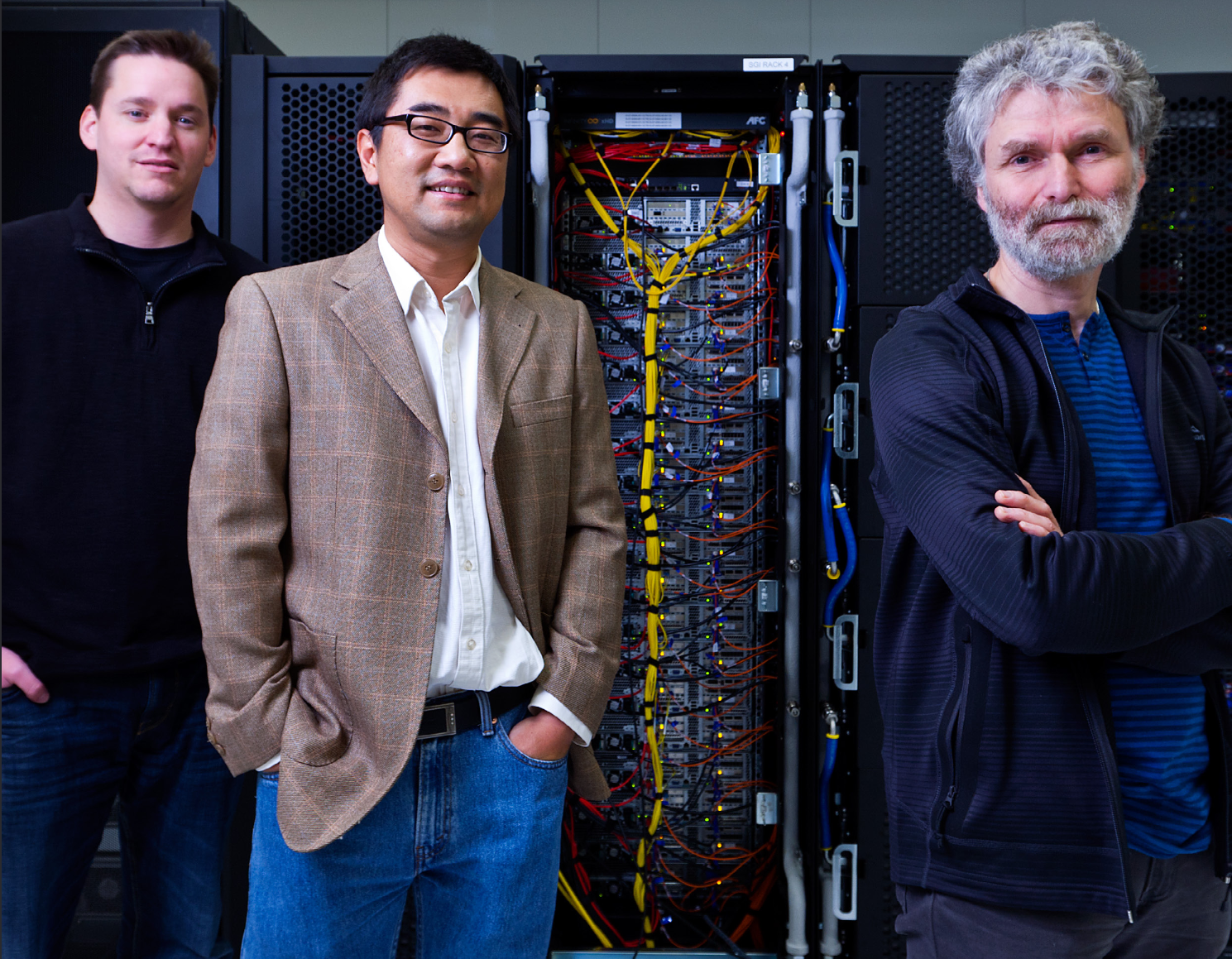 2023A MWA Project Meeting
14
[Speaker Notes: Bob Goeke]
2013
15
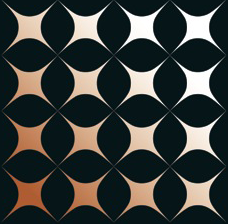 Partner Institutions
2013
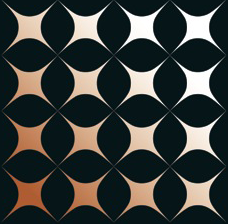 Phase 1
128T
Science starts!
NGAS & Pawsey archive deployed
Galaxy supercomputer commissioned
VCS Testing
1PB
2023A MWA Project Meeting
16
2014
17
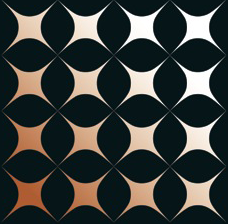 Partner Institutions
2014
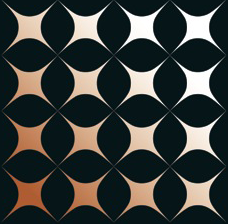 Obsdownload.py developed (MWA_Tools)
NGAS mirrors established:
MIT Haystack (USA)
University of Melbourne (Aus)
Victoria University of Wellington (NZ)
Cotter pre-processor developed by André Offringa
10G link to Pawsey(?)
4PB
2023A MWA Project Meeting
18
2015
19
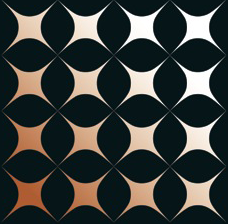 Partner Institutions
2015
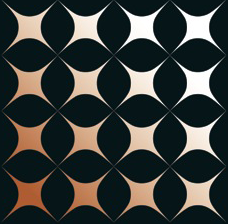 voltdownload.py developed
Obviously, everyone was busy sciencing
10PB
2023A MWA Project Meeting
20
2016
21
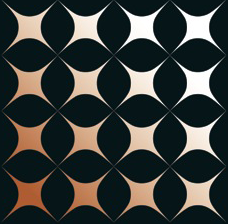 Partner Institutions
2016
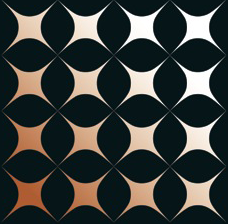 Greg Sleap


MWA ASVO design study
MWA Collaboration management design
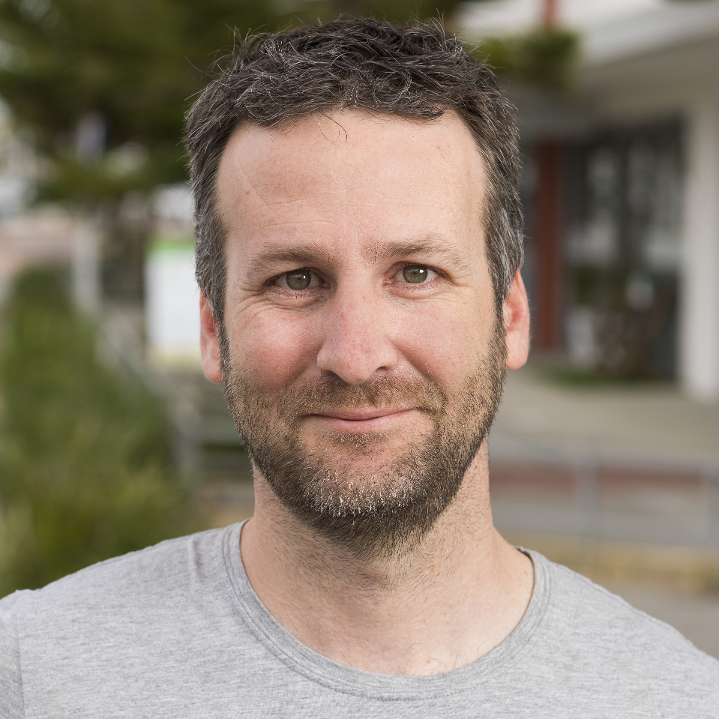 14PB
2023A MWA Project Meeting
22
2017
23
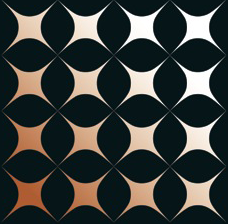 Partner Institutions
2017
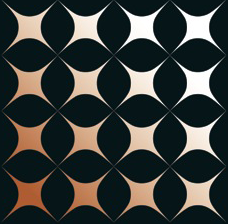 Phase 2
6 New arch boxes deployed at MRO
100G link commissioned
10 mwacache boxes deployed for testing
MRO VM cluster & SAN commissioned
MWA ASVO v1 launched (data available to public)
MWA VO services launched
19PB
2023A MWA Project Meeting
24
[Speaker Notes: Higher data rates due to long baselines]
2018
25
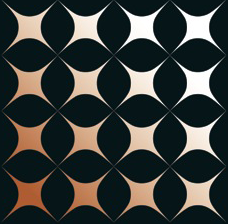 Partner Institutions
2018
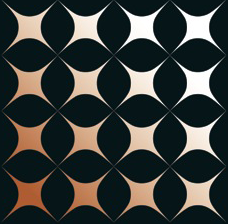 Hasan Rayan
MRO M&C network upgrade
MWA ASVO v2 (calibration feature, SSO)
MWA Collaboration/Identity Management went live (SSO, Registry, Wiki, Mailman, MWA ASVO)
SKA Data Workshop at SHAO
30PB
2023A MWA Project Meeting
26
[Speaker Notes: Calibrated MWA data for the masses!]
2019
27
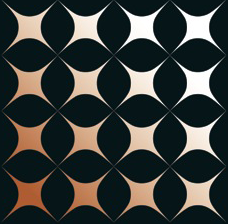 Partner Institutions
2019
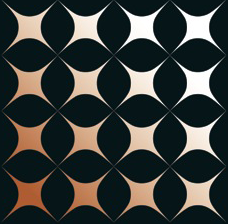 AWS deployment for web and DB servers
Pawsey $70M refresh
MWAX & archiving design
Large-scale transfer of GLEAM public data to INAF (Trieste, Italy)
35PB
2023A MWA Project Meeting
28
2020
29
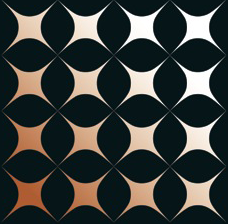 Partner Institutions
2020
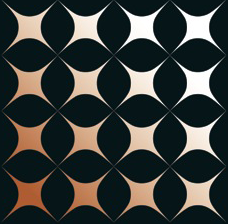 Harrison Barlow

Garrawarla supercomputer commissioned
Redundant VCS/bad data deletion
Large-scale Transfer of GLEAM public data to SHAO
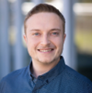 36PB
2023A MWA Project Meeting
30
2021
31
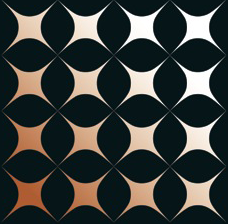 Partner Institutions
2021
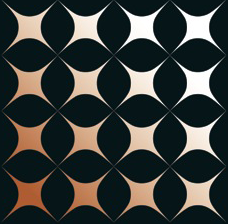 Dev Null


Birli development begins
MWAX commissioning
New archive system: mwax_mover replaced NGAS
Use of 100G link
Use of mwacache servers as a 3PB buffer
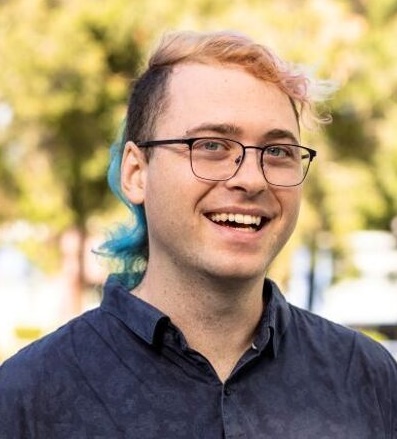 35PB
2023A MWA Project Meeting
32
2022
33
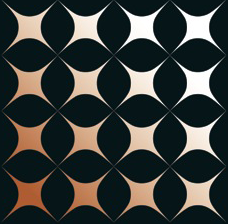 Partner Institutions
2022
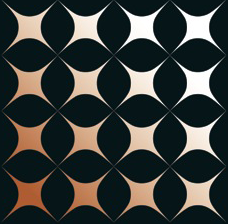 Luke Williams


Birli reaches feature parity with Cotter
MWA ASVO  v3 (HPC migration/VCS downloads/LTS)
Pawsey LTS replaced old DMF tape system
136T
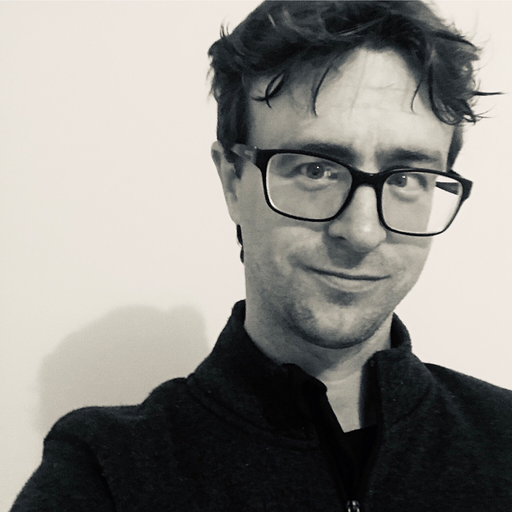 42PB
2023A MWA Project Meeting
34
2023
35
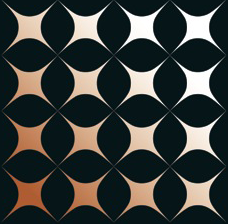 Partner Institutions
2023
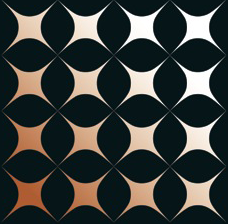 Chitru Shrestha



Mouriyan Rajendran



MWAX Fringe Stopping
144T
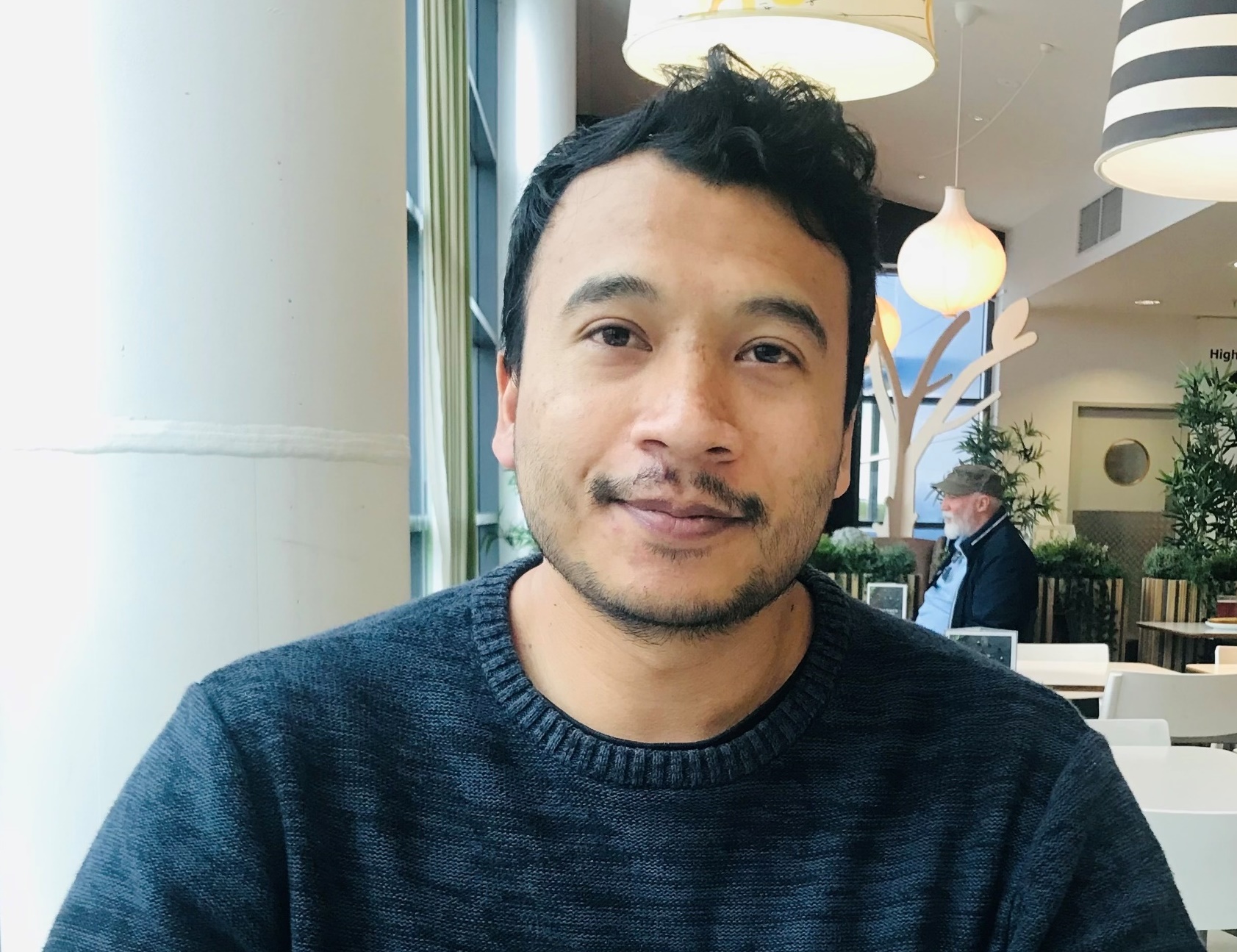 48PB
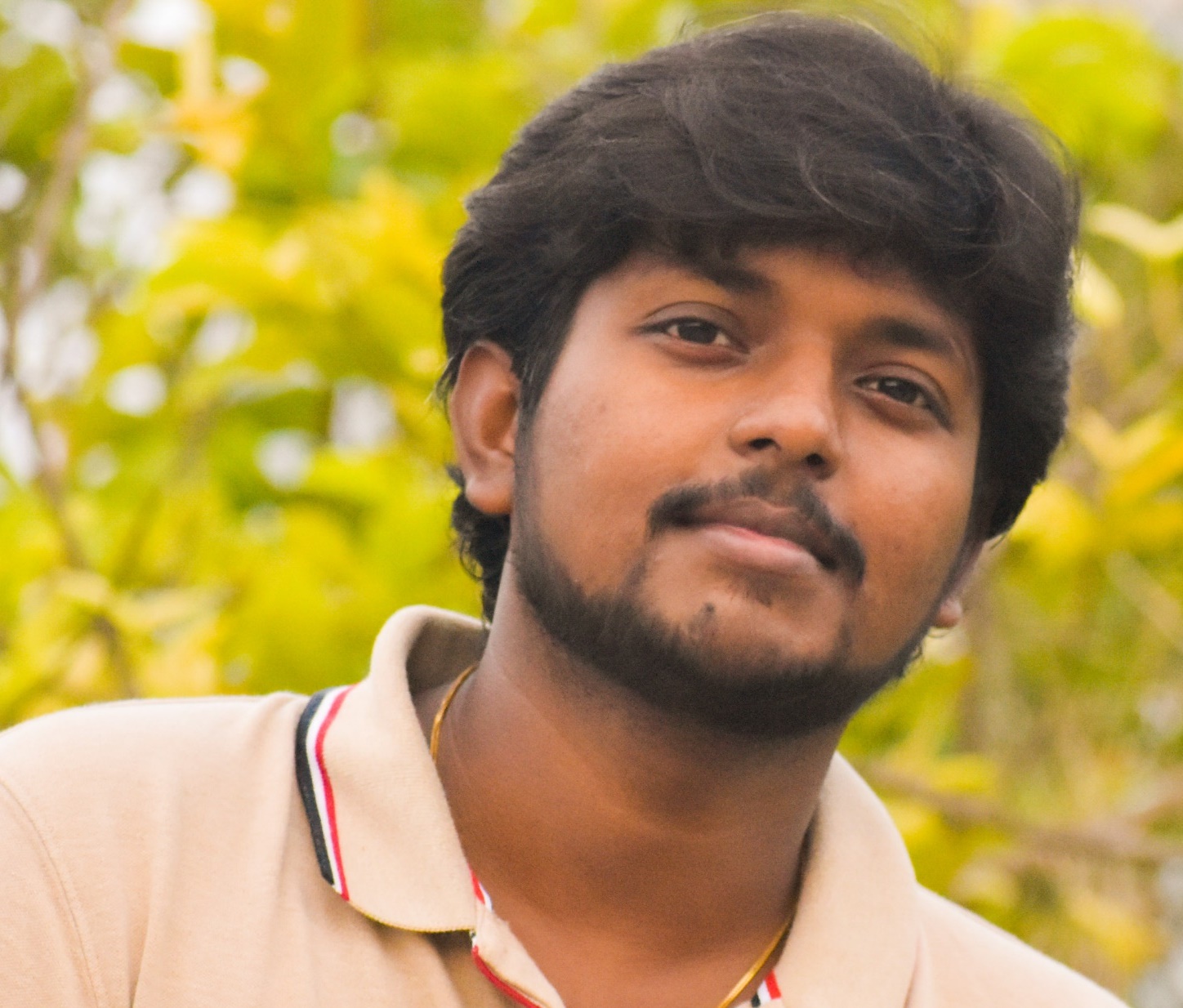 2023A MWA Project Meeting
36
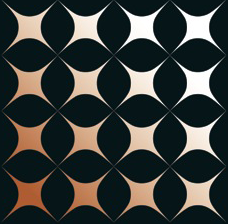 Partner Institutions
MWA ASVO Stats (Dec 2017-Jul 2023)
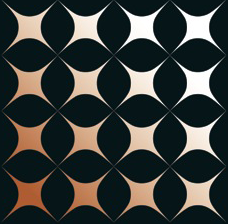 Top 3 MWA ASVO Users
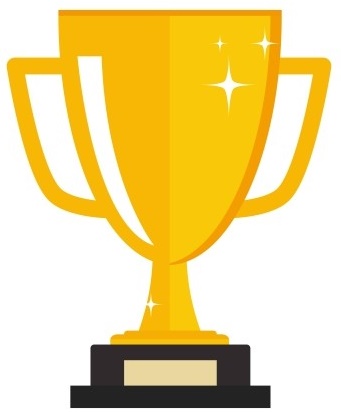 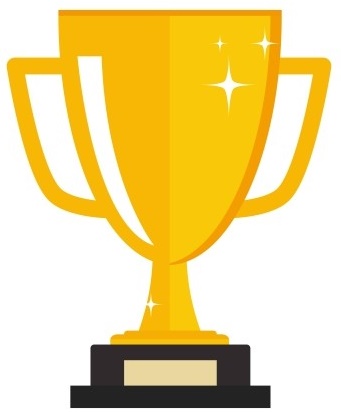 2023A MWA Project Meeting
37
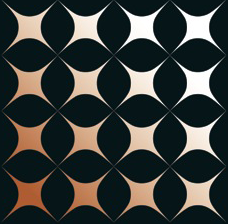 Partner Institutions
MWA ASVO Stats (Dec 2017-Jul 2023)
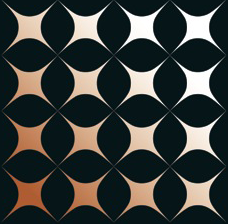 Most Requested Data Type
2023A MWA Project Meeting
38
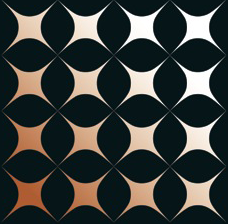 Partner Institutions
Data Retention Update
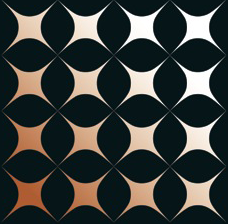 First (small <1PB) delete cycle will start very soon!
PI’s may nominate bad/useless data for deletion at any time
Data is deleted as required to make room for upcoming season
Delete list is based on age and utility (PSs decide)
Collections & calibrators are automatically exempt
MWA Collaboration notified with summary of delete list
MWA Members have 4-week consultation period
MWA Members may apply to Director for temp. retention
At end of review period, data is deleted (except retained data)
2023A MWA Project Meeting
39
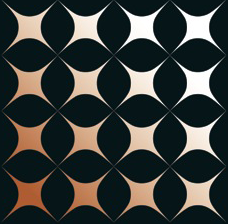 Partner Institutions
Data Retention Info
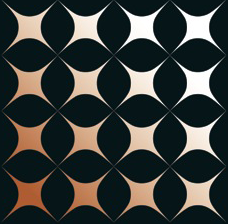 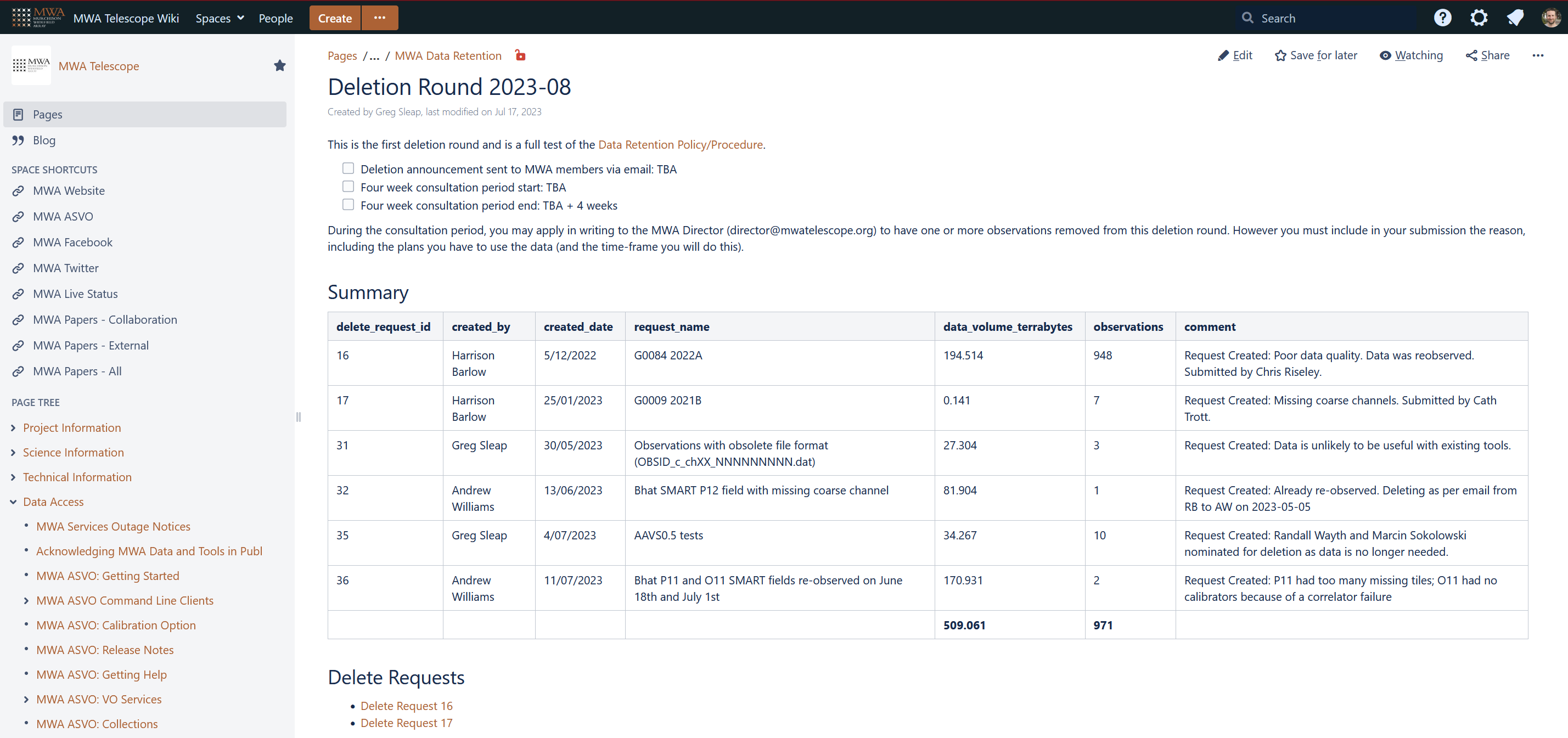 Summary
Detail
2023A MWA Project Meeting
40
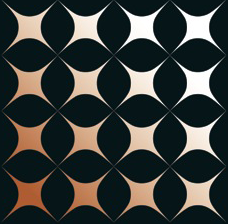 Partner Institutions
Data Retention MWA ASVO UI for PIs
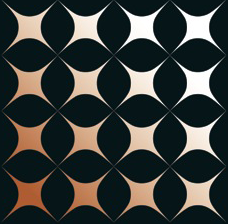 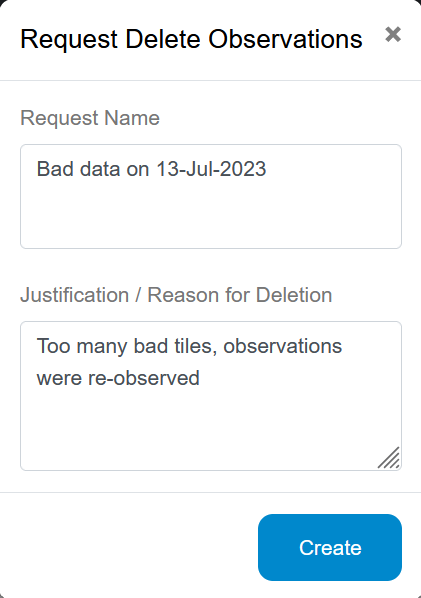 Request Deletion button available to PIs
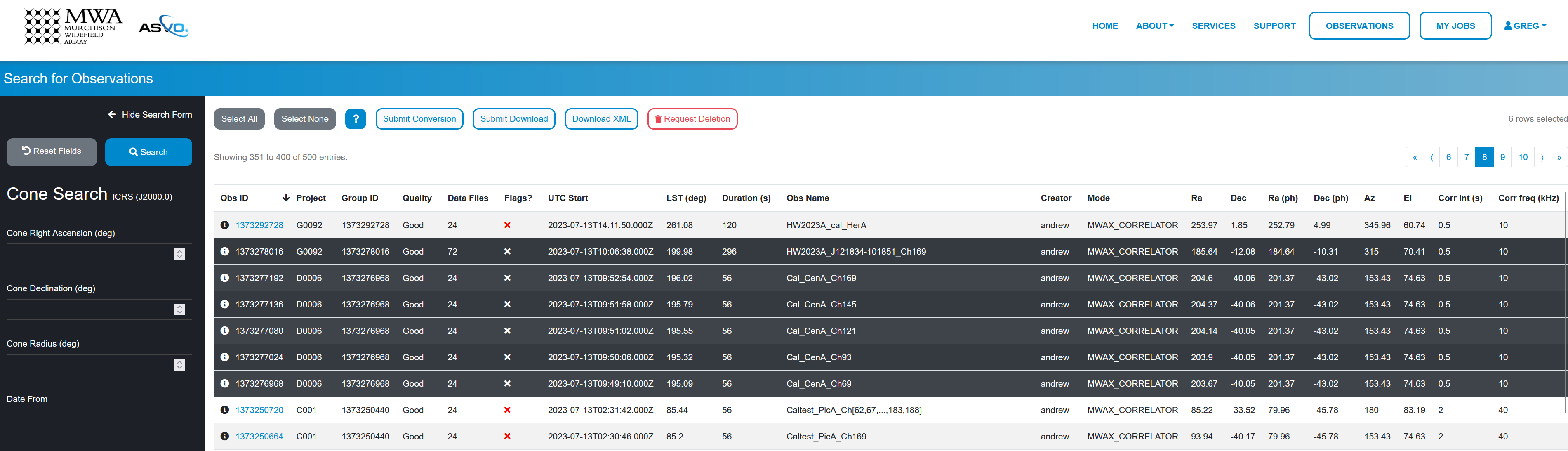 Or email asvo_support@mwatelescope.org !
2023A MWA Project Meeting
41
[Speaker Notes: Very basic interface initially- not ideal for large, scattered requests- contact us instead!]
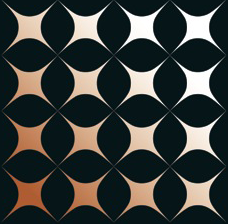 Partner Institutions
MWA ASVO & System Updates
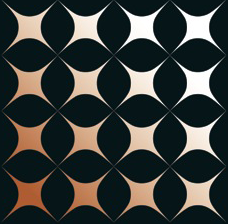 Upcoming Pawsey changes affecting MWA ASVO:
Garrawarla and /astro end of life (EOL):
October: Addition of delivery to Setonix /scratch
December: Removal of delivery to /astro (/astro EOL)
Late 2023/Early 2024: Migration of MWA ASVO from Garrawarla to Setonix
June 2024: Garrawarla EOL
New/Upcoming Features:
Additional resilience to failures
Better support for MWA Buffer Dumps
More search options, UI improvements
Many minor enhancements and bug fixes
Got some feature suggestions? Let us know!
Wiki migration to Cloud (Late August):
New URL will be https://mwatelescope.atlassian.net/wiki
2023A MWA Project Meeting
42
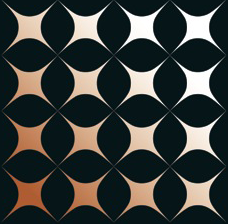 Partner Institutions
Systems Update
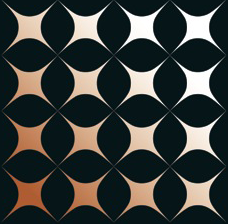 MWA Wiki migration to Cloud Hosted
Tentatively scheduled for late August
Main change is URL: https://mwatelescope.atlassian.net/wiki 
Log in via Atlassian account
MWA Mailing Lists
Software stack integration with MWA SSO isn’t supported  
Assessing options for migration later in 2023
Core Infrastructure
MRO VMWare upgrades
MRO OS Upgrades
AWS refresh
2023A MWA Project Meeting
43
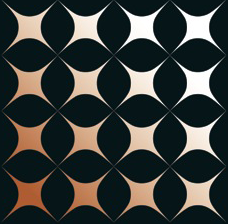 Partner Institutions
Spotlight on giant-squid
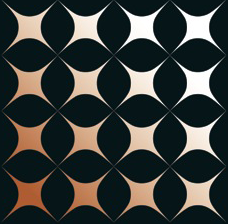 CLI Client for MWA ASVO built in Rust by Chris Jordan, Harrison Barlow and Dev Null
https://github.com/MWATelescope/giant-squid
Feature parity with manta-ray-client (recently added voltage download option)
Easy to use and install (use binary, build it yourself or use Docker/Singularity)
Streams downloads so you don’t have to download then extract tar file
Automatically checks the hash of the download
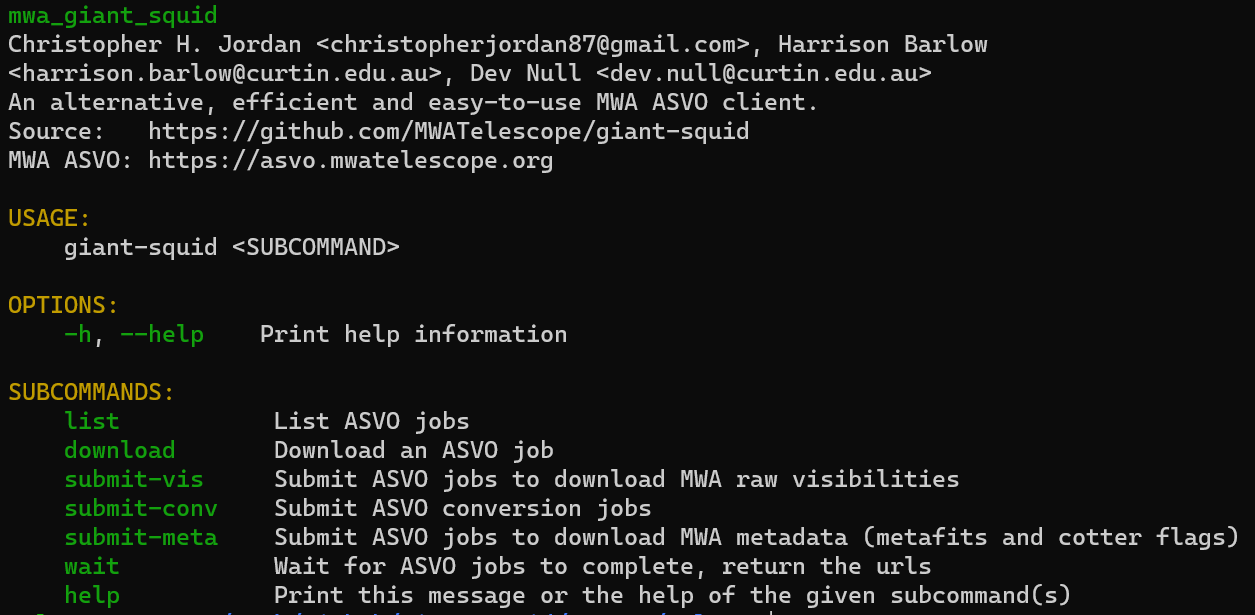 Example of submitting a conversion job:
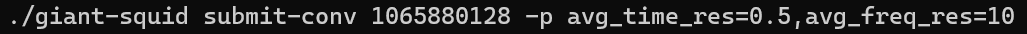 2023A MWA Project Meeting
44
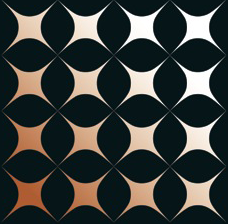 Partner Institutions
Invaluable Continuing Partners (archive/data)
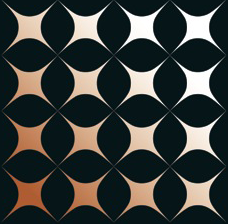 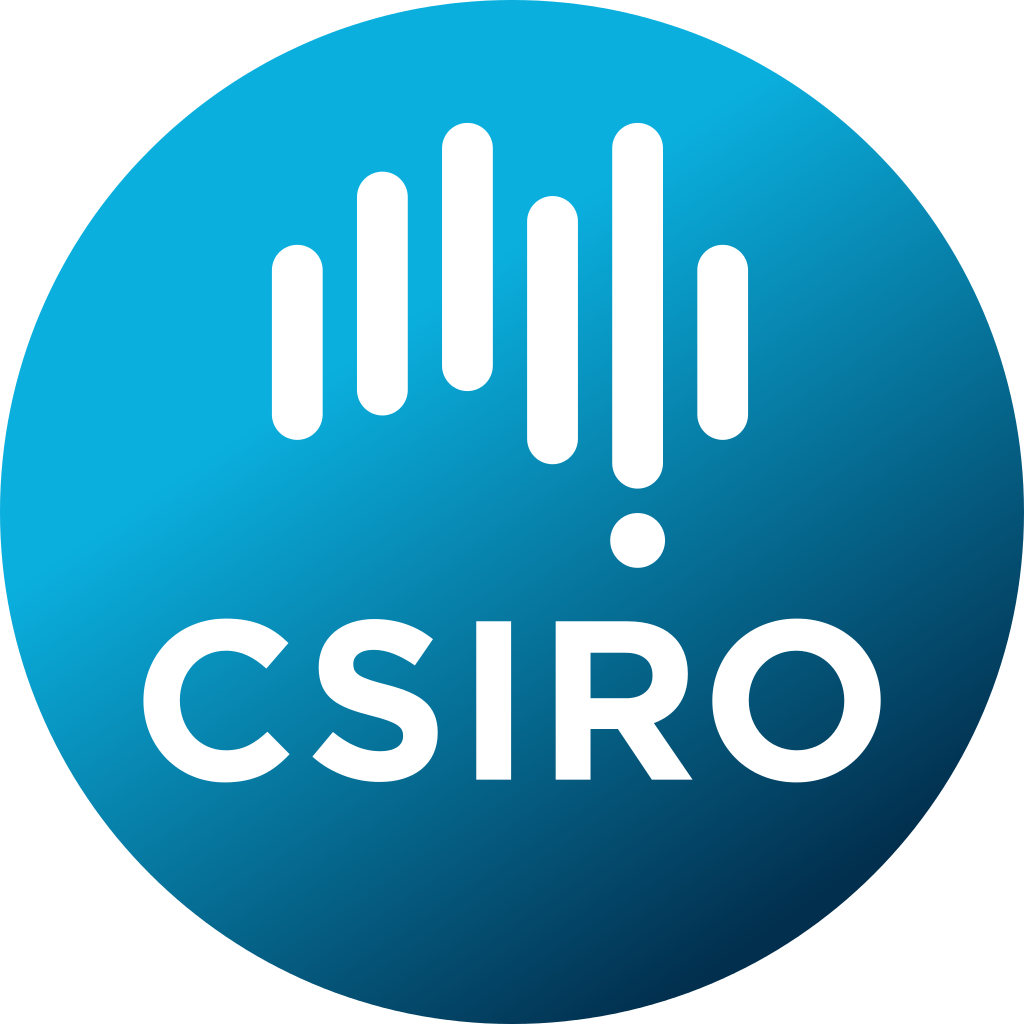 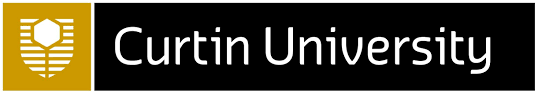 Digital & Technology Solutions
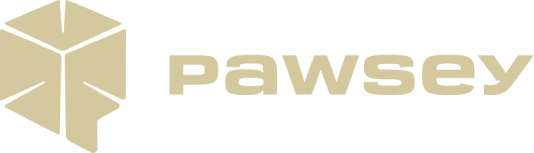 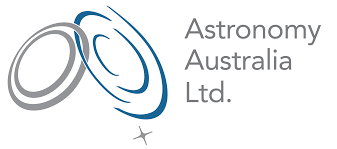 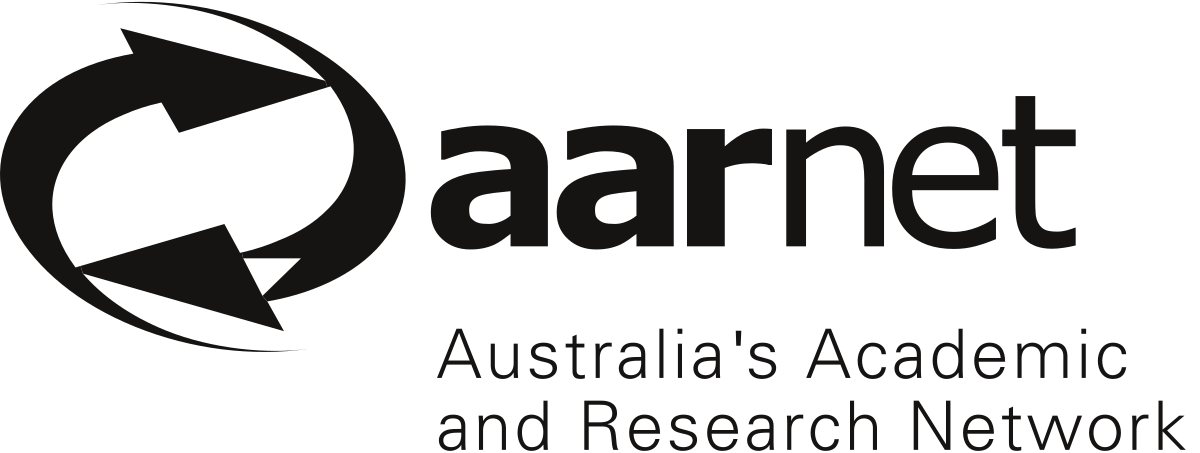 2023A MWA Project Meeting
45
[Speaker Notes: 30 PB more or less  (14 PB since Dec 2017)]
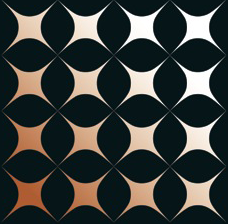 Partner Institutions
Thank You!
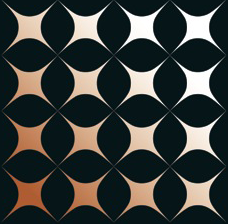 Questions?

Contact me any time!:
greg.sleap@curtin.edu.au 
MWA Users Slack: @Greg Sleap

MWA ASVO status updates/support/feedback:
asvo_support@mwatelescope.org
Twitter/X/whatever the heck it’s called now: @mwa_asvo
MWA Users Slack: #mwa-asvo-status
Wiki: https://wiki.mwatelescope.org
2023A MWA Project Meeting
46
[Speaker Notes: 30 PB more or less  (14 PB since Dec 2017)]